Obvod a obsah rovnobežníka, lichobežníka a trojuholníka.
Učivo 8.ročníka.
Obvod a obsah rovnobežníka.
Obvod rovnobežníka.
Obsah rovnobežníka.
Obvod rovnobežníka vypočítame podľa vzorca
o = 2.a + 2.b alebo o = 2.(a+b)
(cm)
Malé v na obrázku vedľa je výška rovnobežníka, ktorú potrebujeme k výpočtu obsahu.
Výška rovnobežníka je vzdialenosť medzi rovnobežnými stranami rovnobežníka.
Obsah rovnobežníka 
S = a. va          (cm2  )

Kde  va      je výška na stranu a                                          
       
             alebo S = b. vb
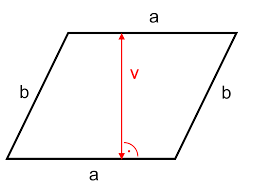 Zopakujme si.
Medzi rovnobežníky patria aj štvorec a obdĺžnik.
Obvod štvorca o = 4.a
Obsah štvorca S = a.a
Obvod obdĺžnika o = 2.a+2.b alebo S = 2.(a+b)
Obsah obdĺžnika S = a . b
Obvod a obsah lichobežníka.
Obvod lichobežníka.
Obsah lichobežníka.
Obvod lichobežníka vypočítame takto :
o = a + b + c + d  kde a, b, c, d sú strany lichobežníka
a, c sú základne, b a d sú ramená lichobežníka
Výška v lichobežníka je vzdialenosť medzi základňami.
Obsah vypočítame podľa vzorca
S = ( a + c ) . v : 2 
Spočítame základne, vynásobíme výškou a vydelíme dvomi. Obsah počítame v štvorcových jednotkách.
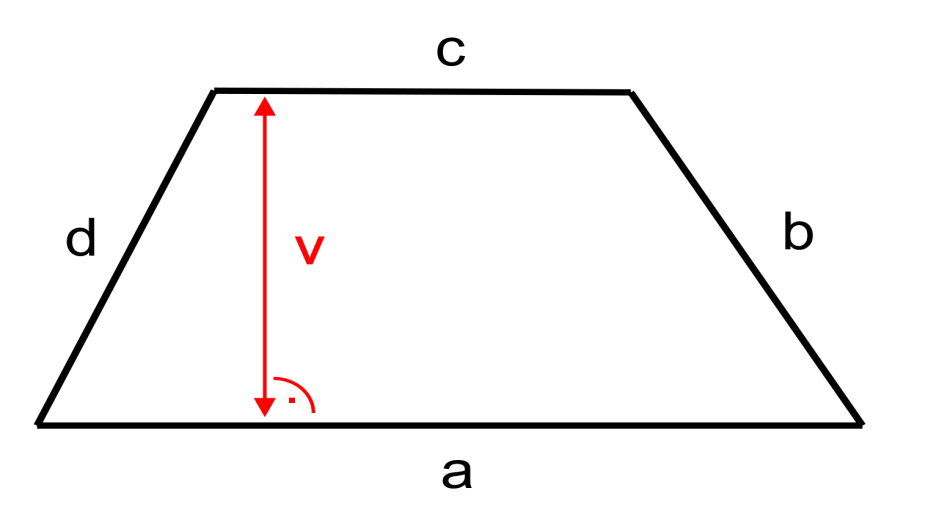 Obvod a obsah trojuholníka.
Obvod trojuholníka.
Obsah trojuholníka.
Obvod trojuholníka vypočítame
o = a + b + c   kde a, b, c sú strany trojuholníka.
Na výpočet obsahu trojuholníka potrebujeme poznať stranu a k nej príslušnú výšku
Obsah S = a. va  :2 alebo
S = b. vb  :2      alebo
S = c. vc :2     
    kde a, b, c sú strany trojuholníka a va, vb, vc    
    sú príslušné výšky k daným stranám.
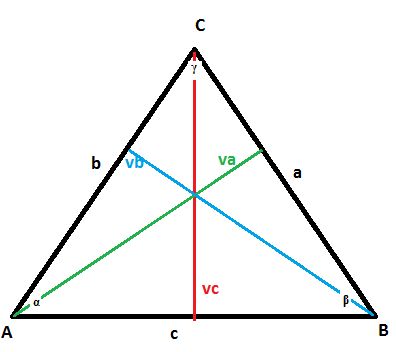 Zhrnutie.
Štvorec          o = 4 . a               S = a .a
Obdĺžnik        o = 2.( a + b)       S = a . b
Kosoštvorec  o = 4 . a                S = a. va 
Kosodĺžnik     o = 2.( a + b)       S = a. va 
     Lichobežník  o = a + b +c +d   S = ( a + c ) . v : 2 

     Trojuholník   o = a + b +c         S = a. va  :2